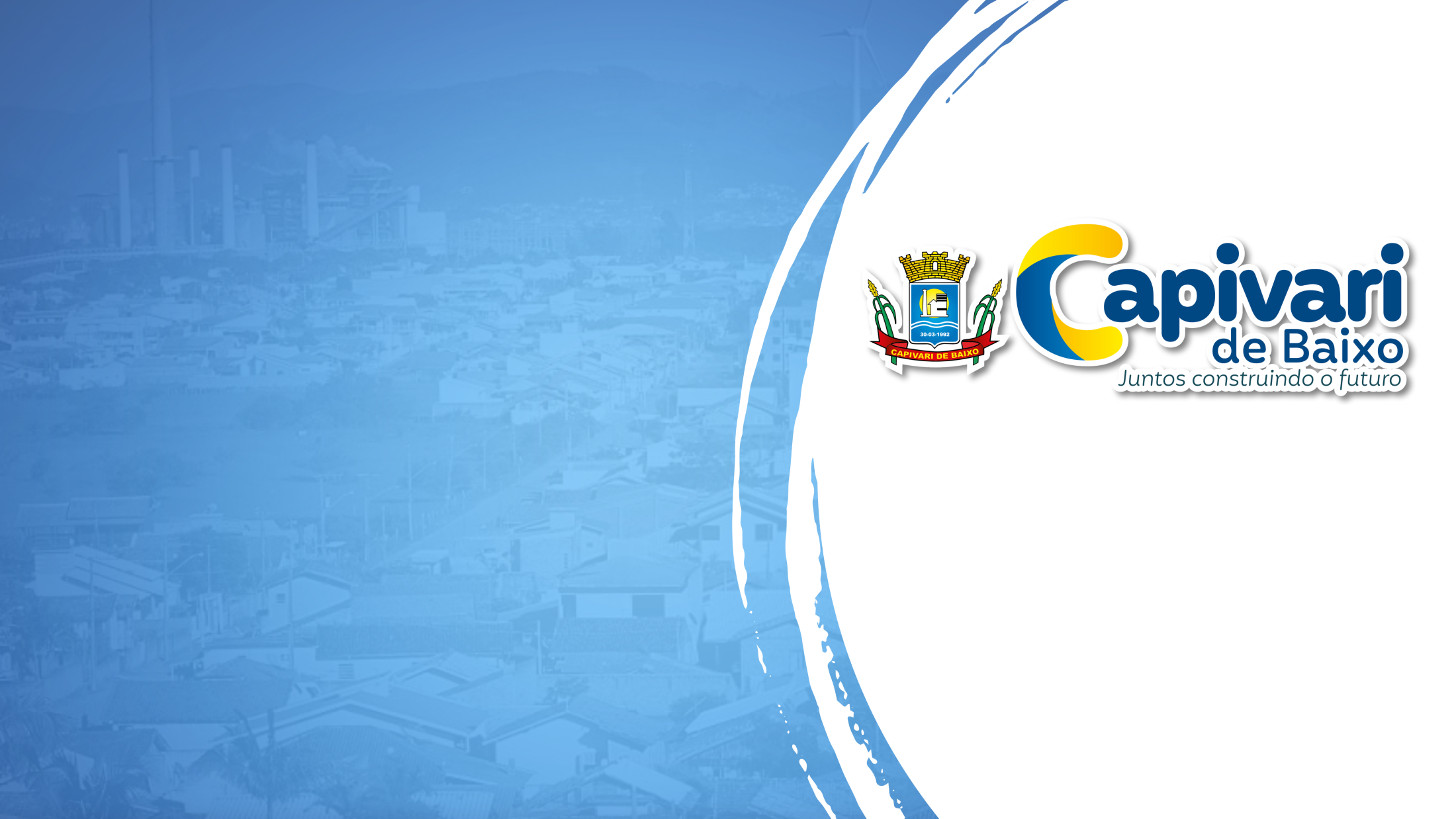 Secretaria Municipal
de Indústria e Comércio e Departamento de Agricultura



AÇÕES REALIZADAS  
MAIO A AGOSTO



2º Quadrimestre 
2021
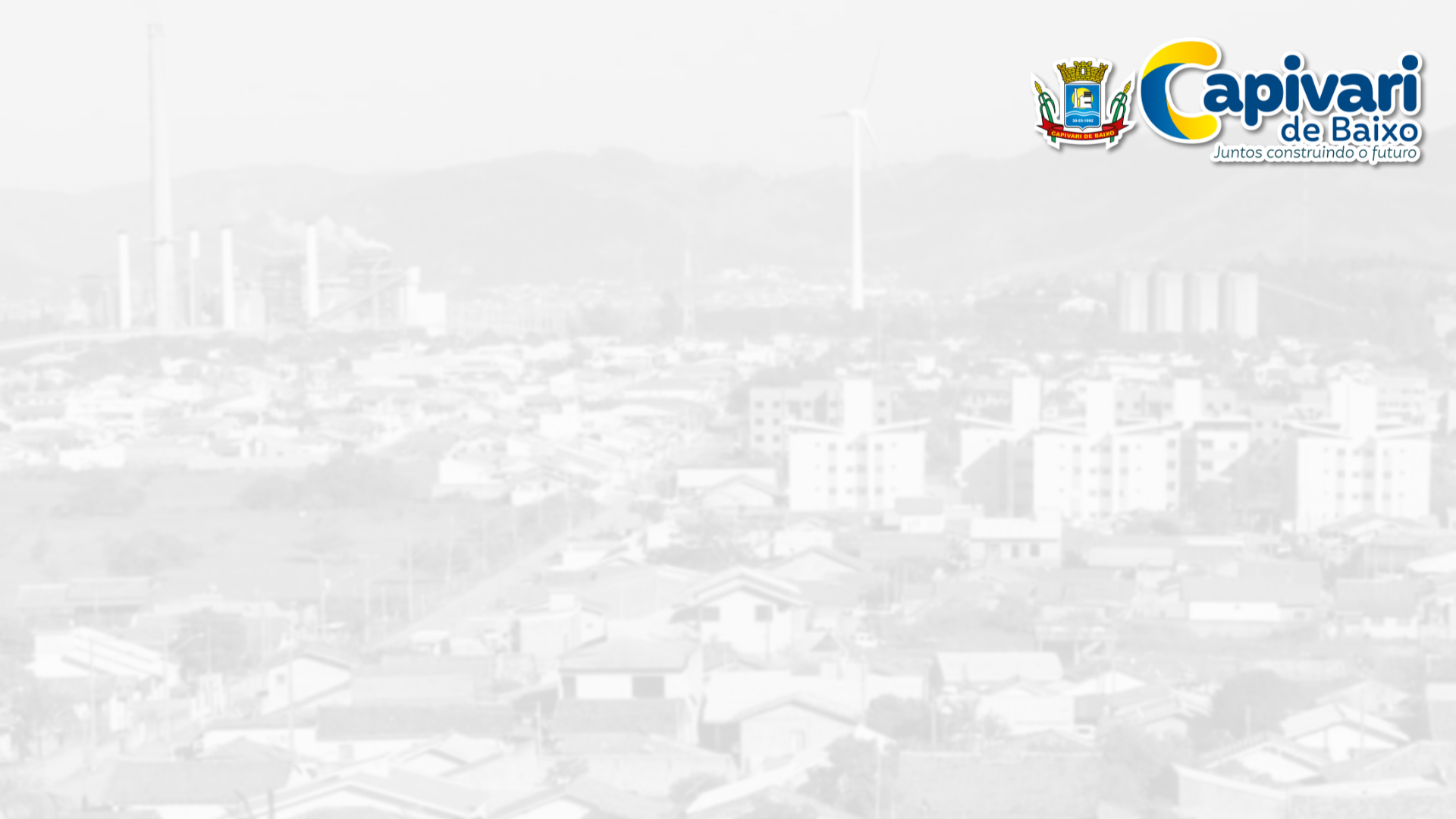 A secretaria de Industria e Comercio em parceria com seguimento de automóveis realizaram o primeiro Mega Feirão de automóveis no Parque Ambiental encantos do Sul Realizados nos dias 17 e 18 de julho de 2021.
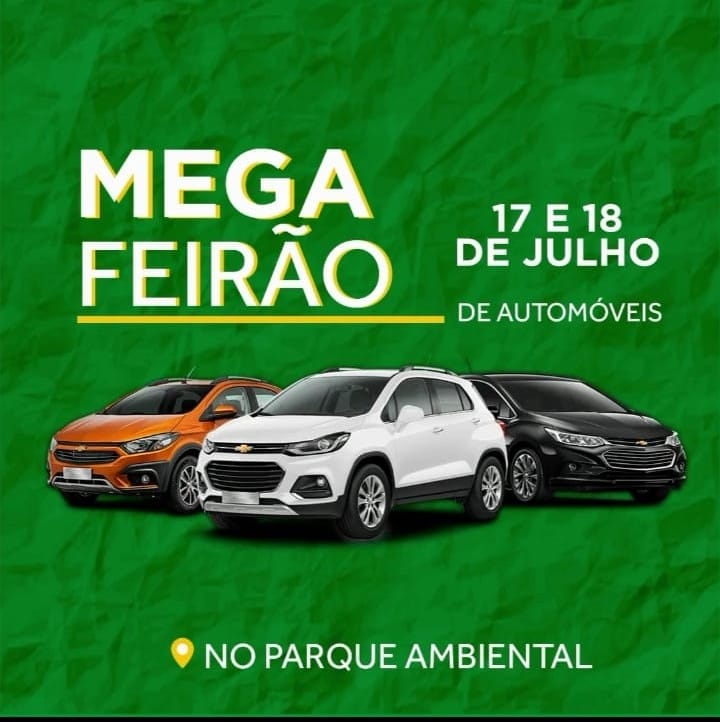 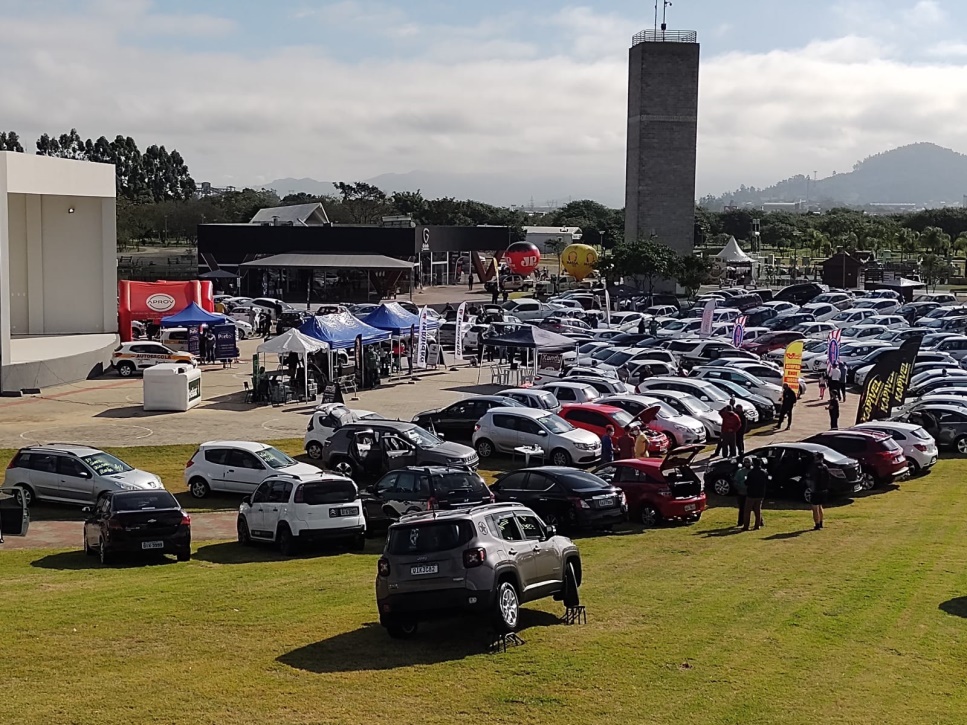 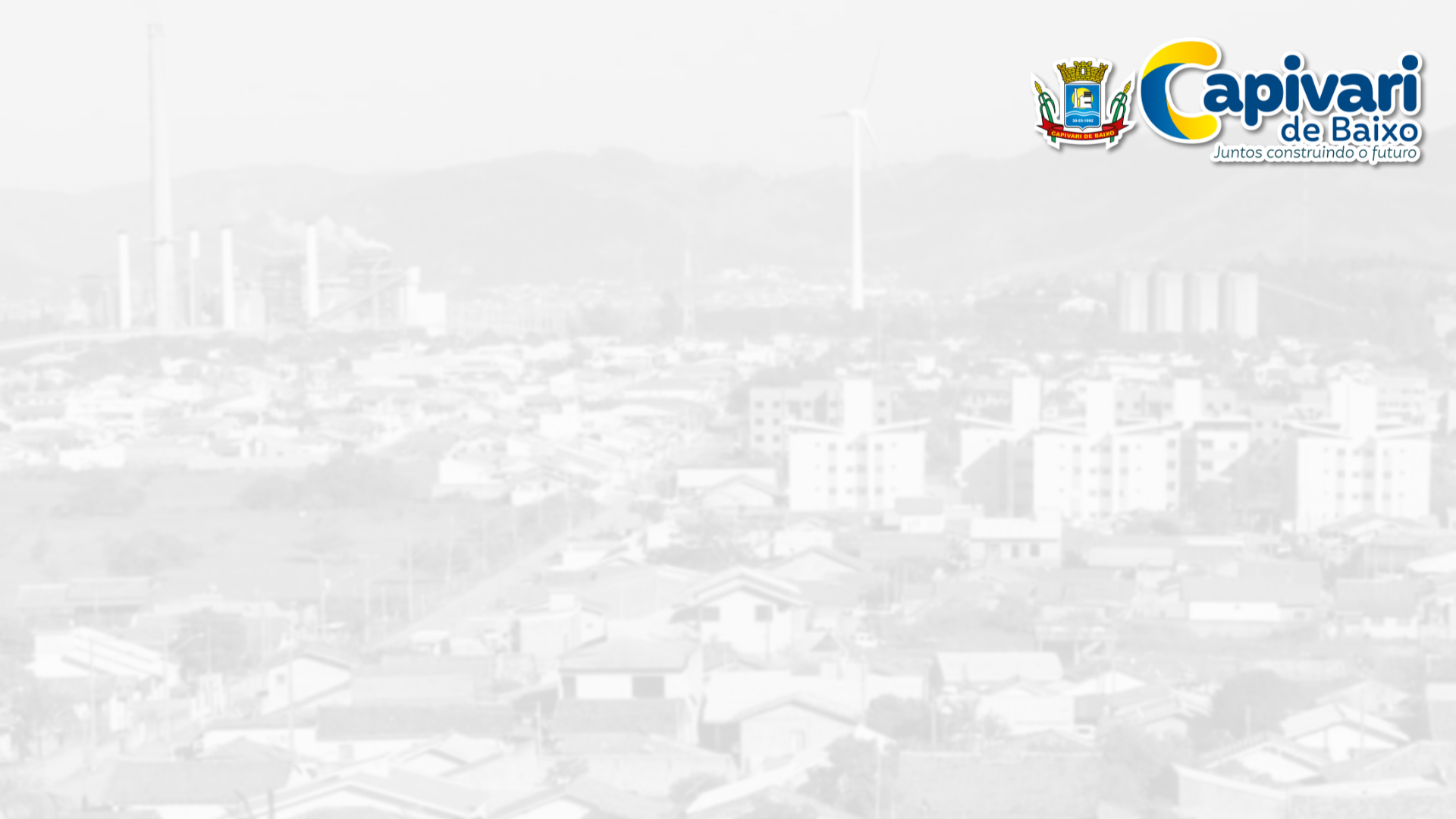 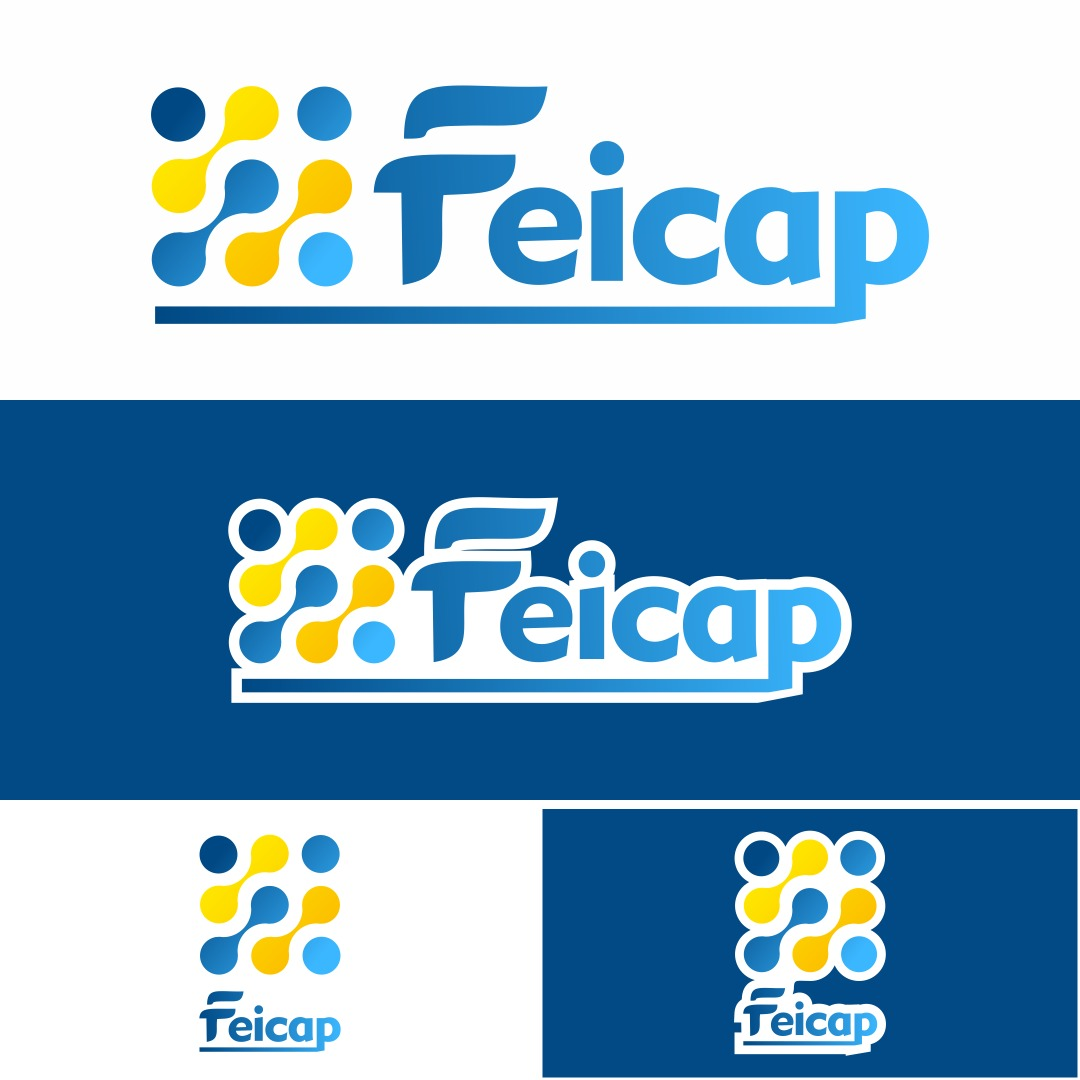 Feicap planejamento e elaboração da feira de indústria e comercio que será realizada no período de 27/03/2022 a 02/04/2022 no pavilhão do parque ambiental Encantos do Sul.
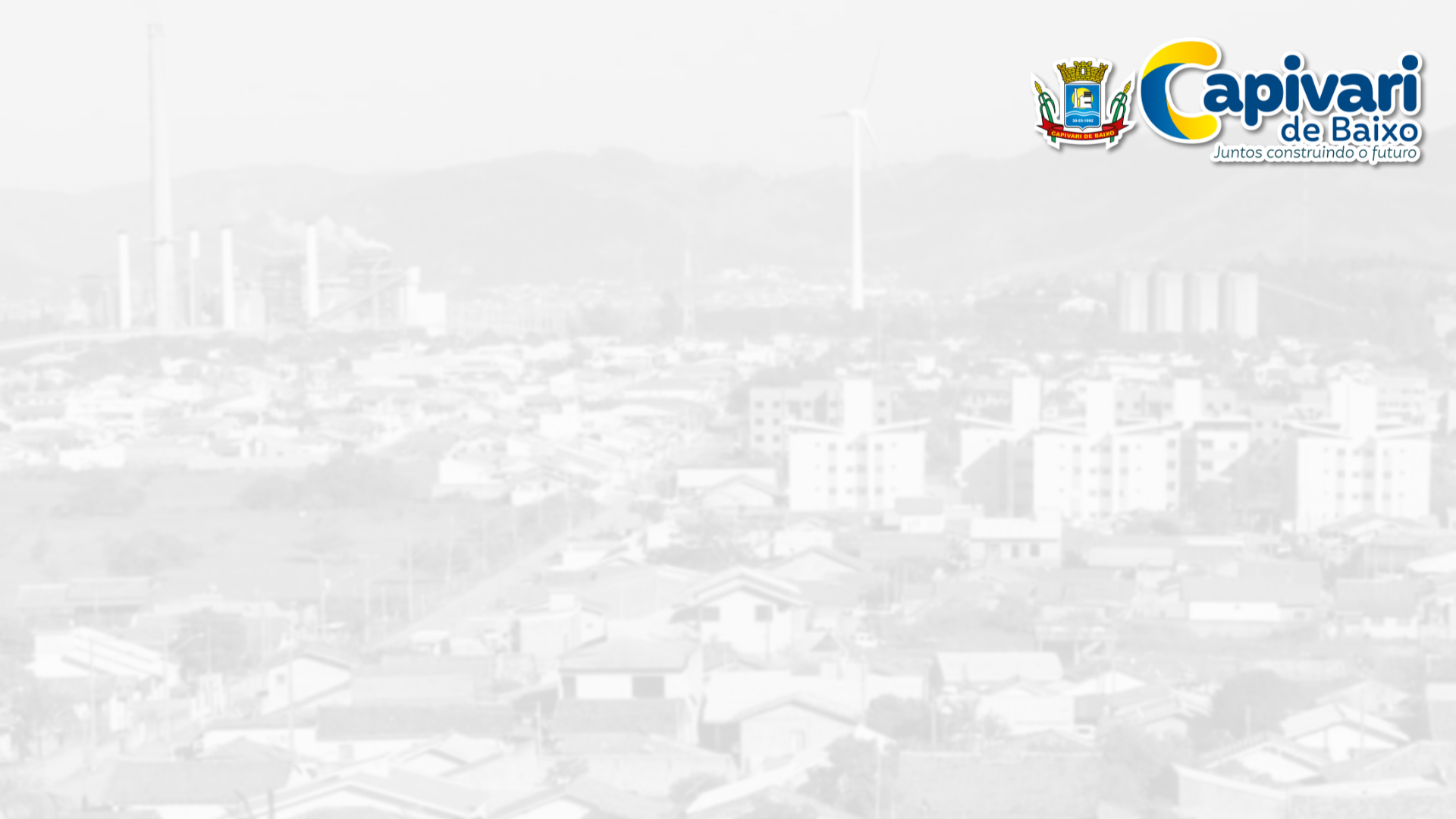 Sebrae implantação do projeto Sebrae cidade empreendedora e do plano nacional do pedem (plano estratégico de desenvolvimento econômico do Município.
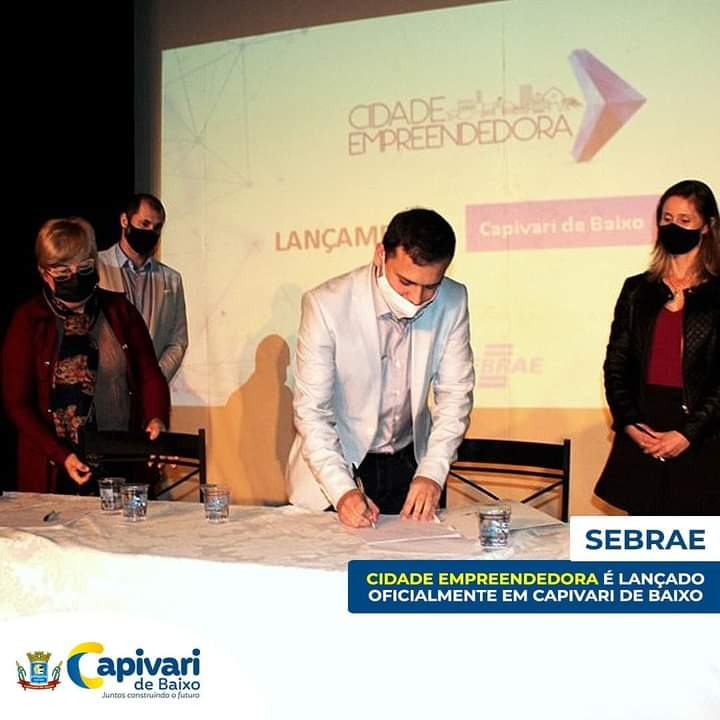 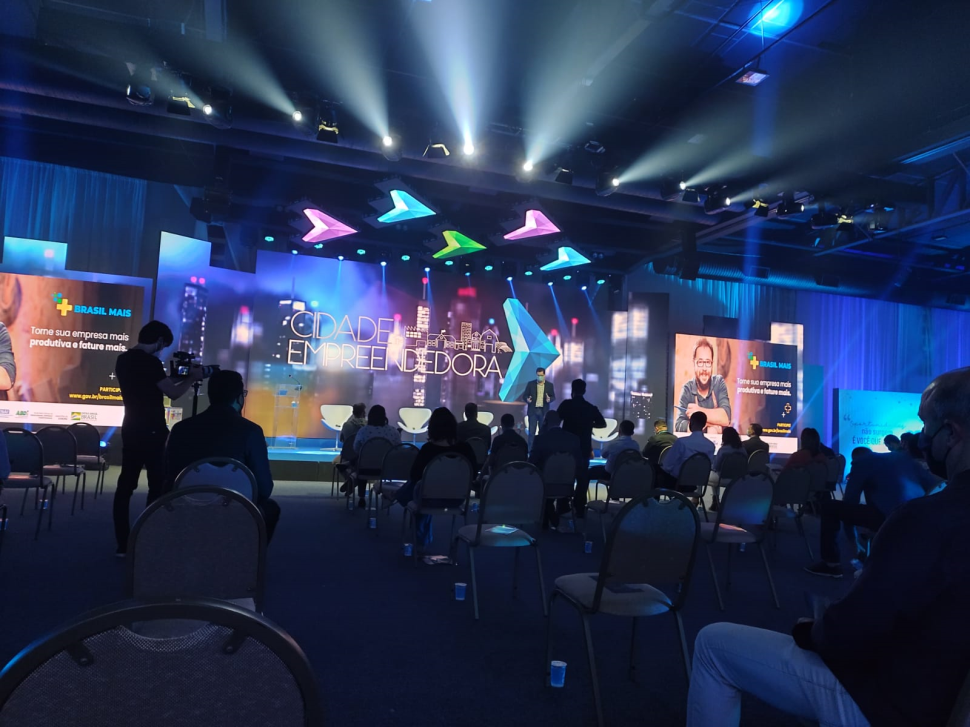 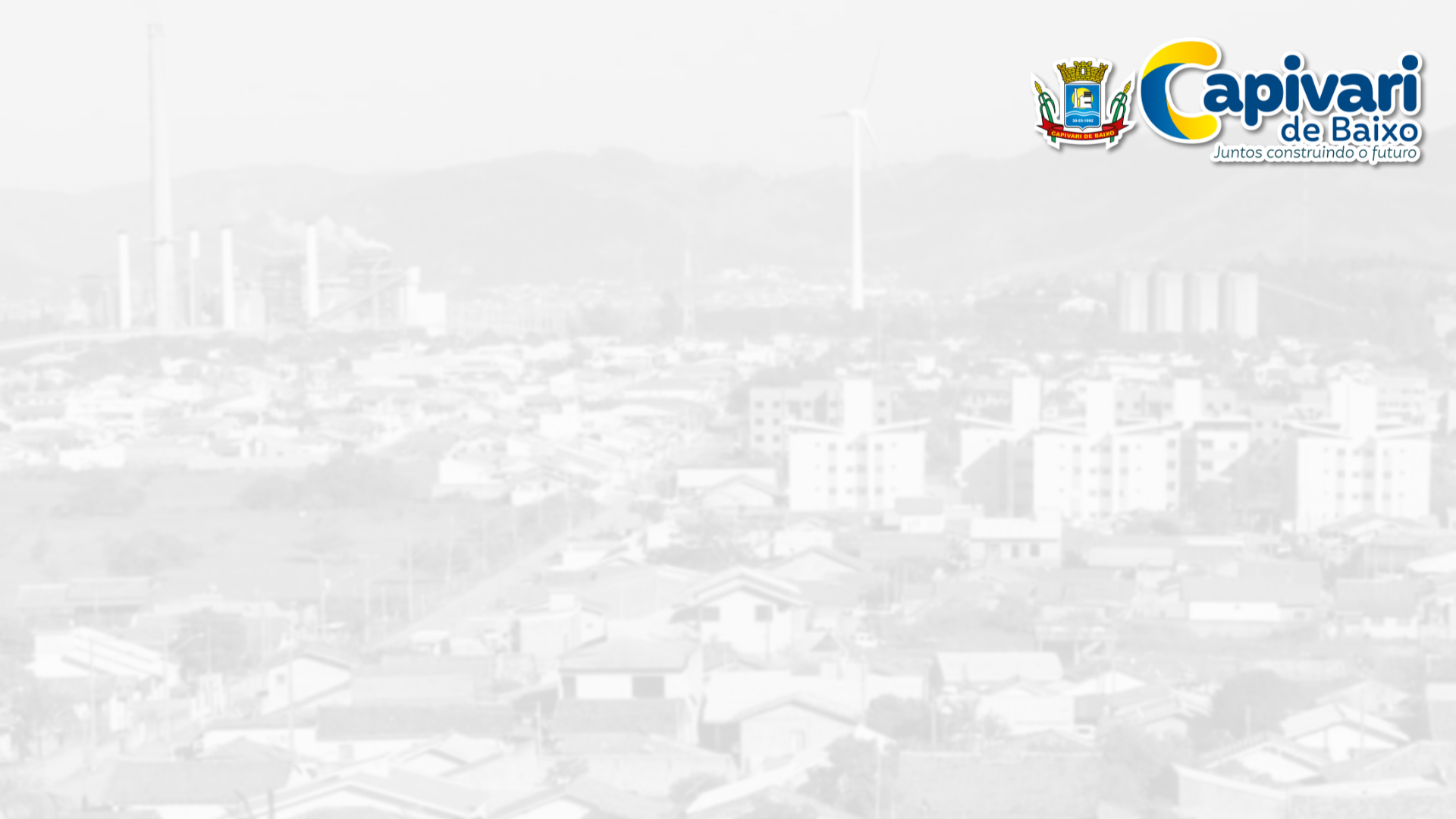 Visita ao comercio e as empresas de diversos seguimentos do município colocando a disposição para auxiliar e prestar assessoria as empresas nas suas demandas em relação ao município
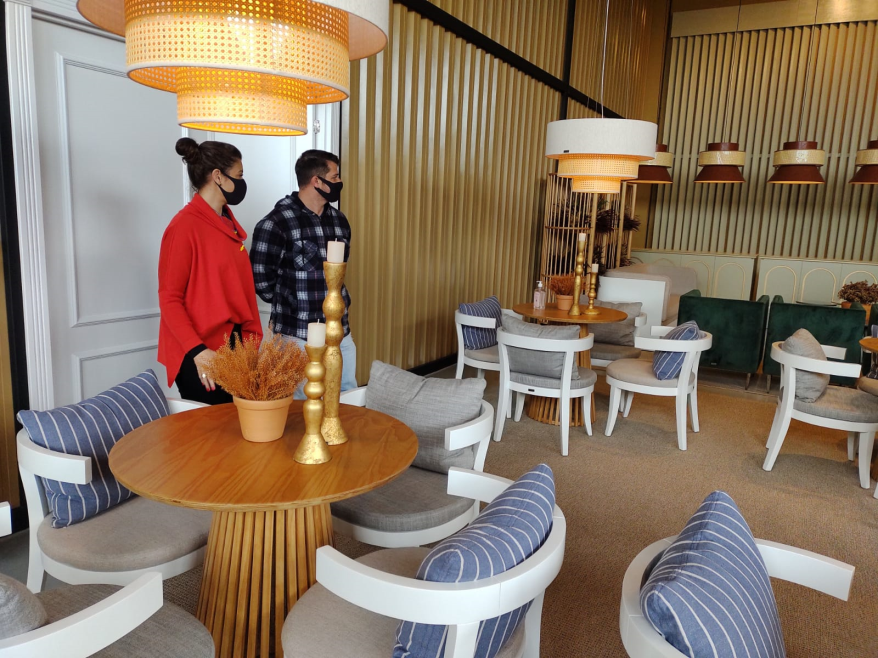 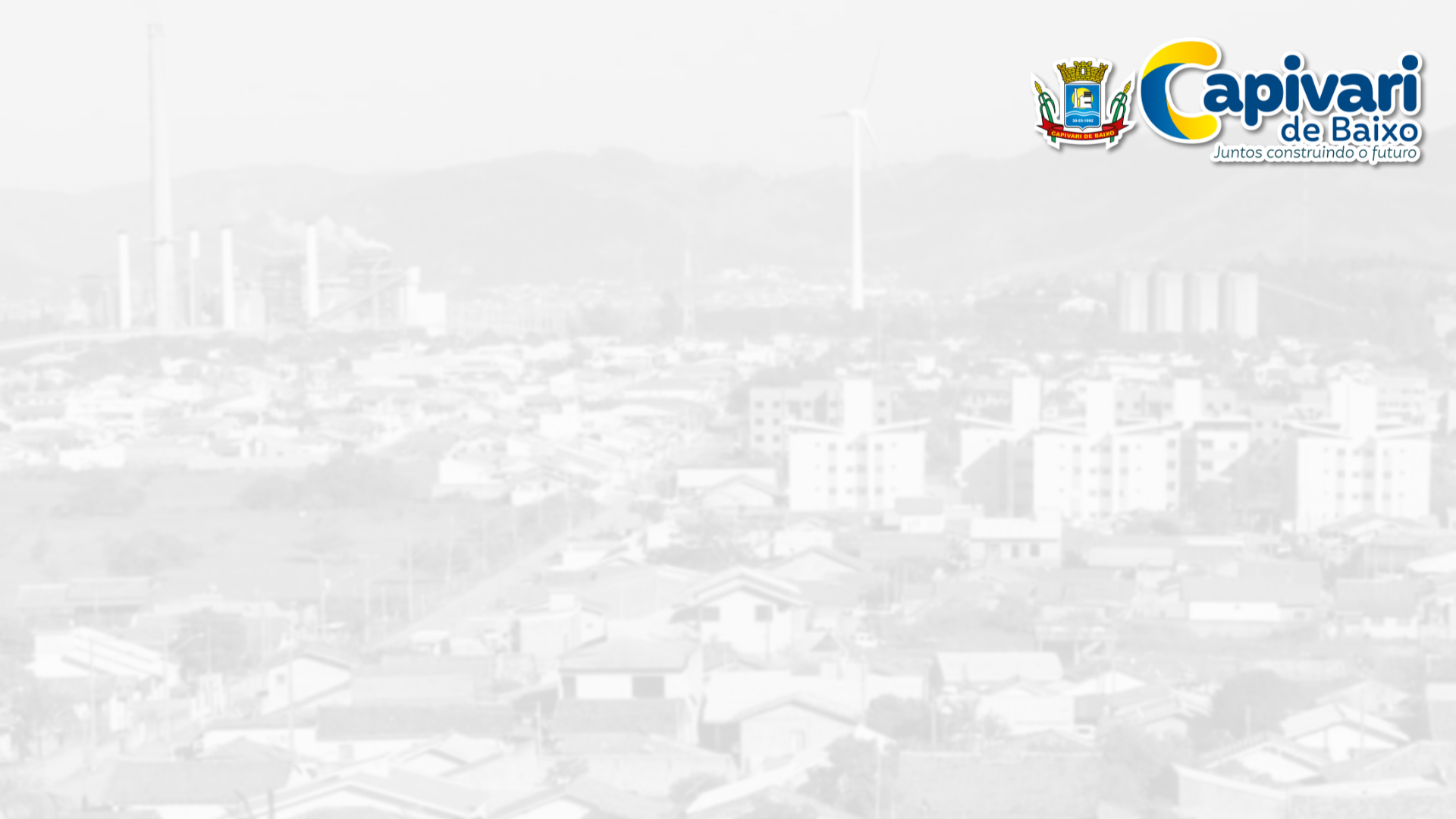 JUNTA MILITAR/SINE
Principais Atividades
Serviço Militar total de atendimentos 160 jovens de maio a agosto de 2021 
Sine de maio a agosto de 2021 total de atendimento 403
         Seguro desemprego 147 atendimentos
         Intermediação de mão de obra 256 encaminhamentos
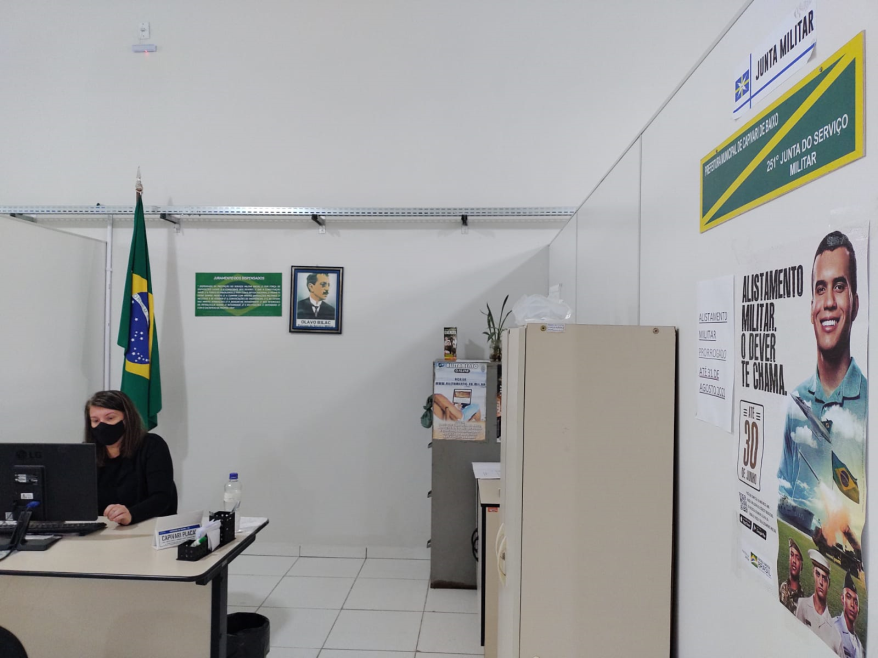 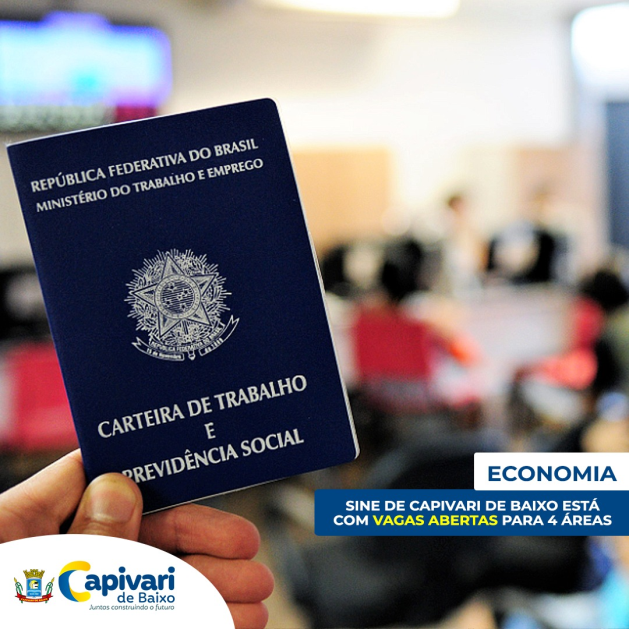 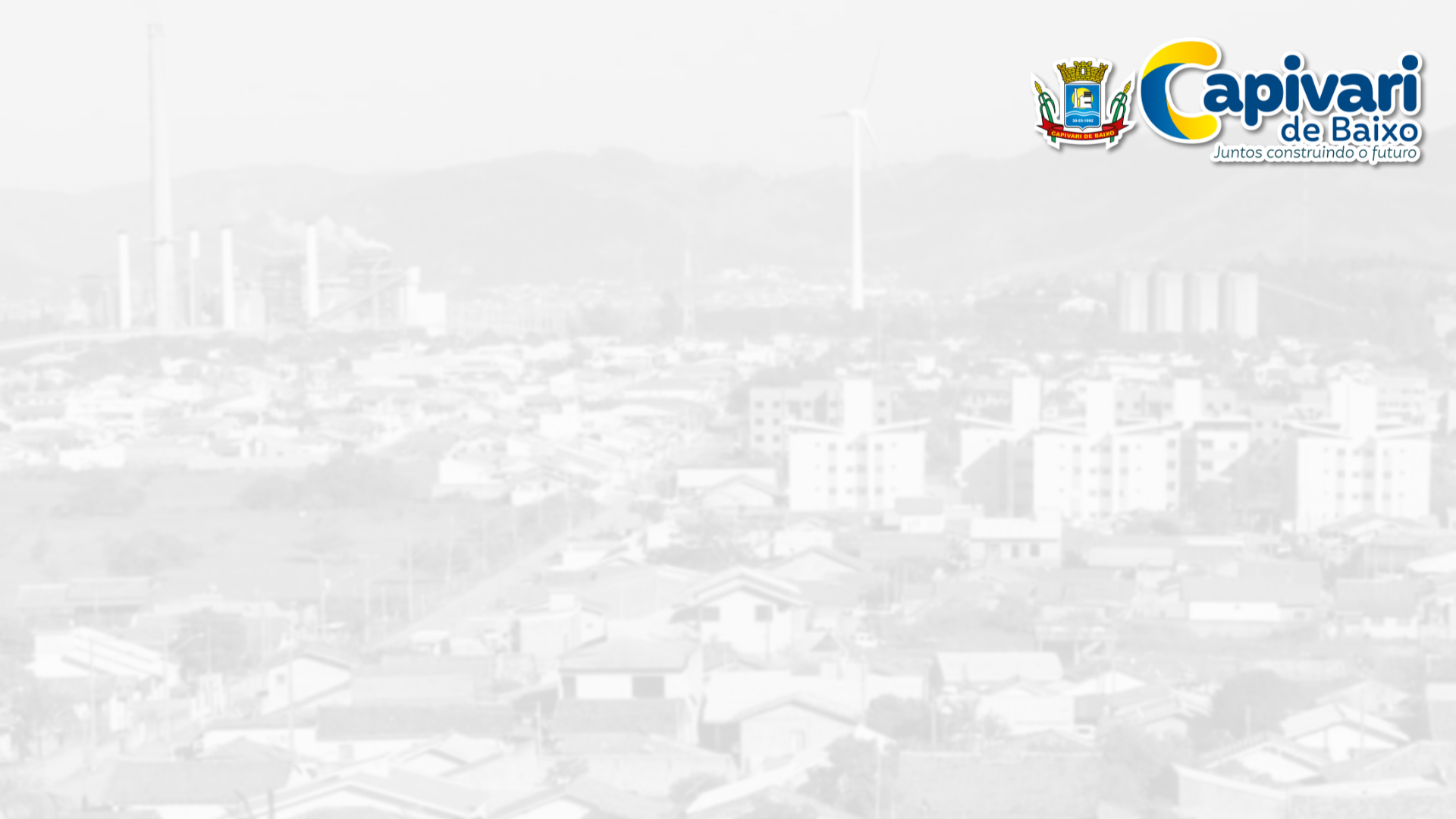 Trabalhos desenvolvidos pelo Departamento de Agricultura
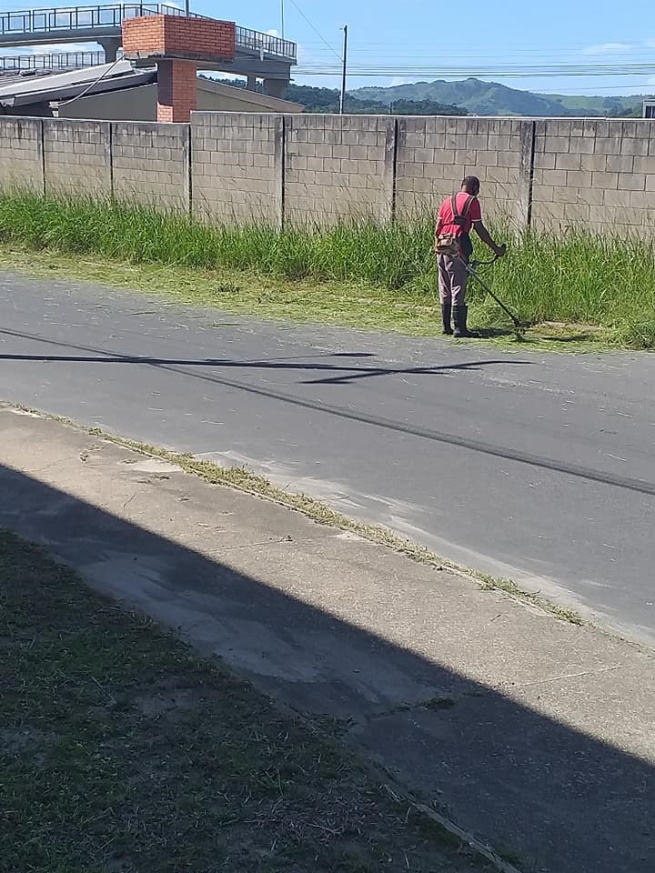 Limpeza e Roçagem 
Todas as Praças, escolas, creches, ESFS, rotulas, campos de futebol
E algumas vias públicas.
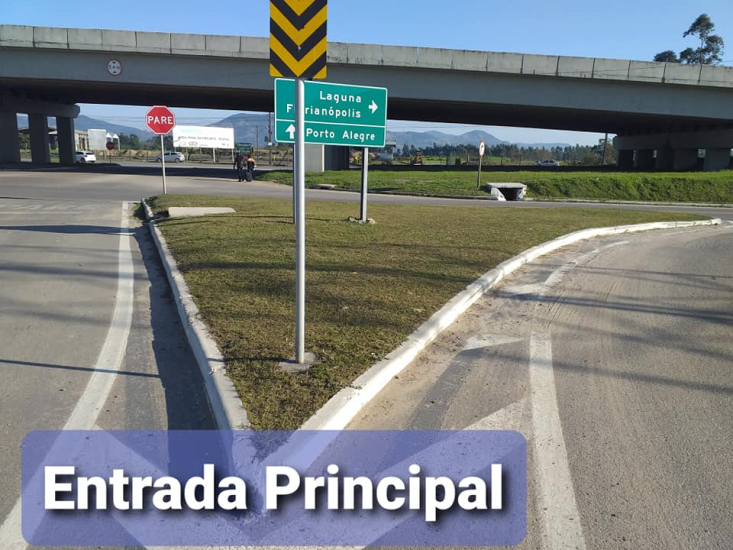 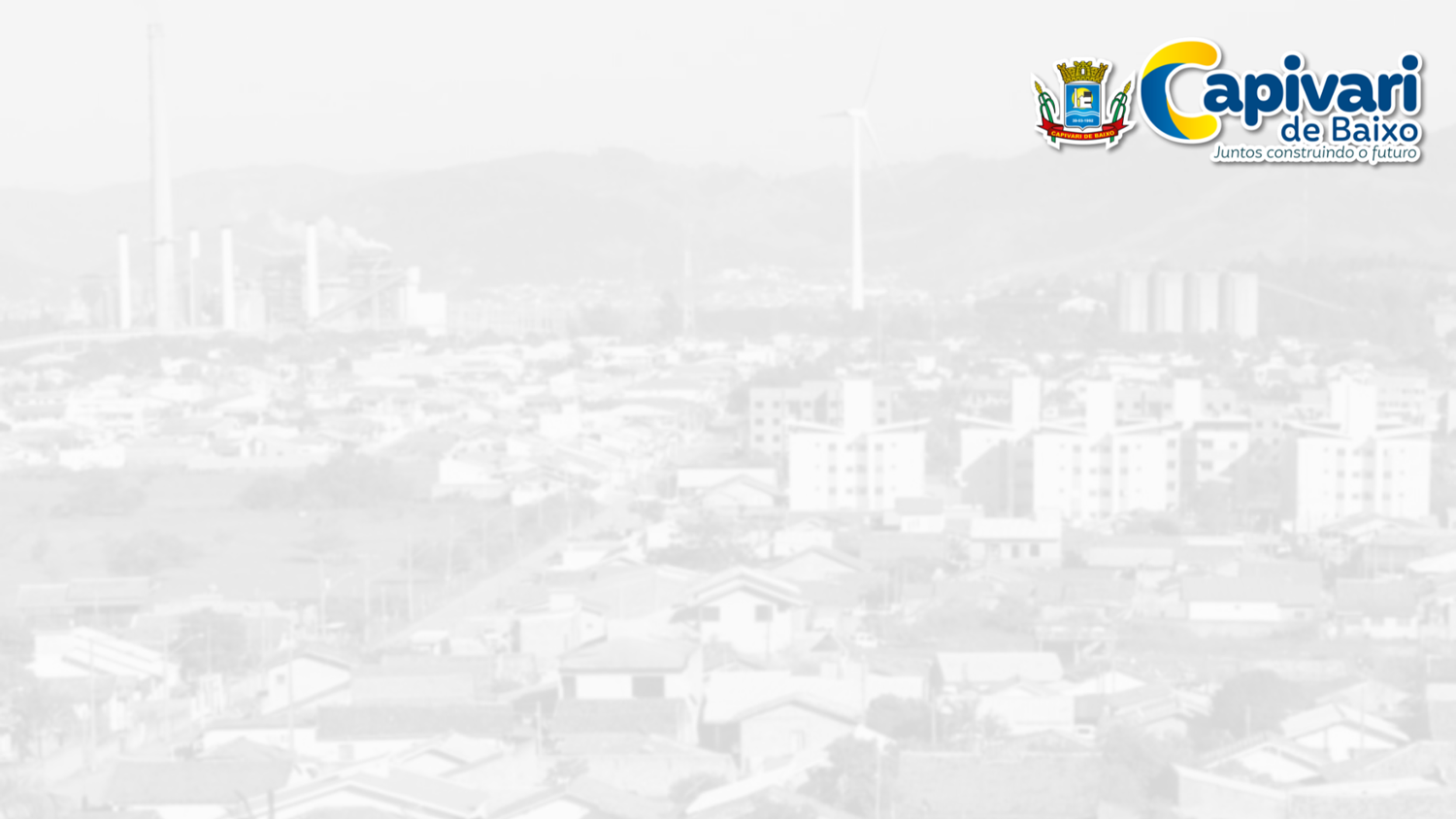 Bem estar animal
Programa de castração de animais de rua e de família de baixa renda
Número de pessoas cadastradas 101
Números de animais cadastrados
Cães - 113
Gatos - 84
Animais castrados
Mês de agosto 43 castrações
Mês de setembro 39 castrações até o momento
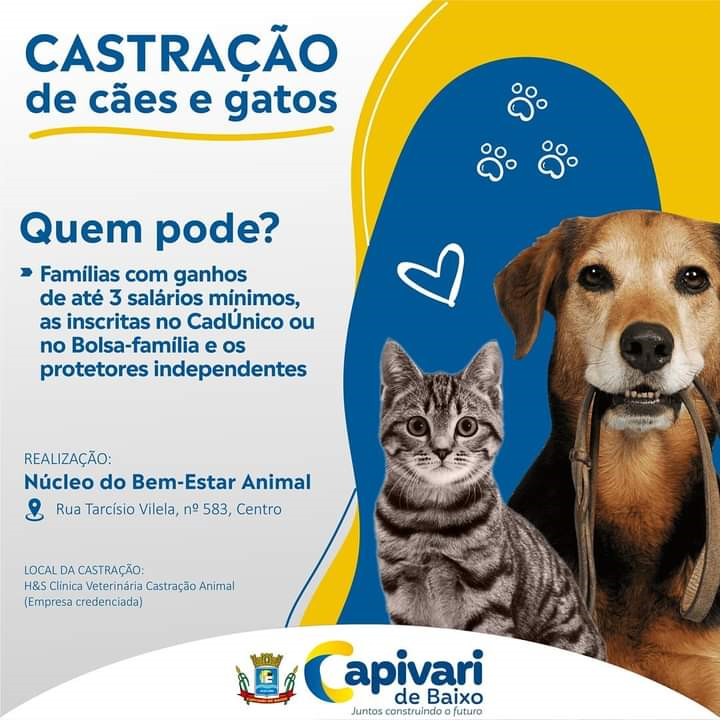 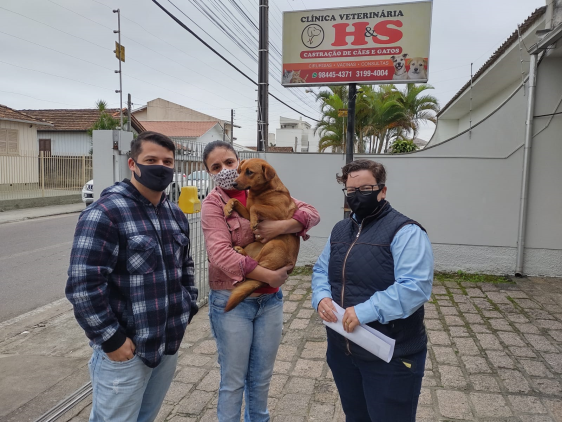 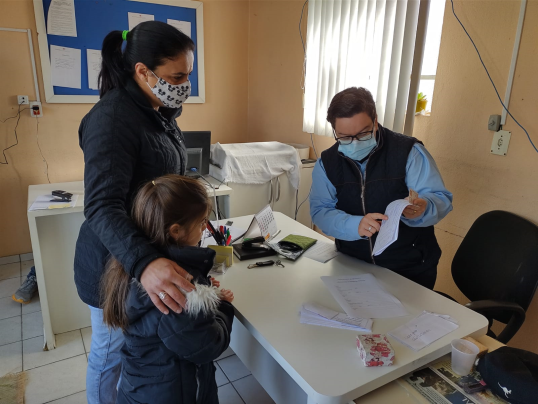 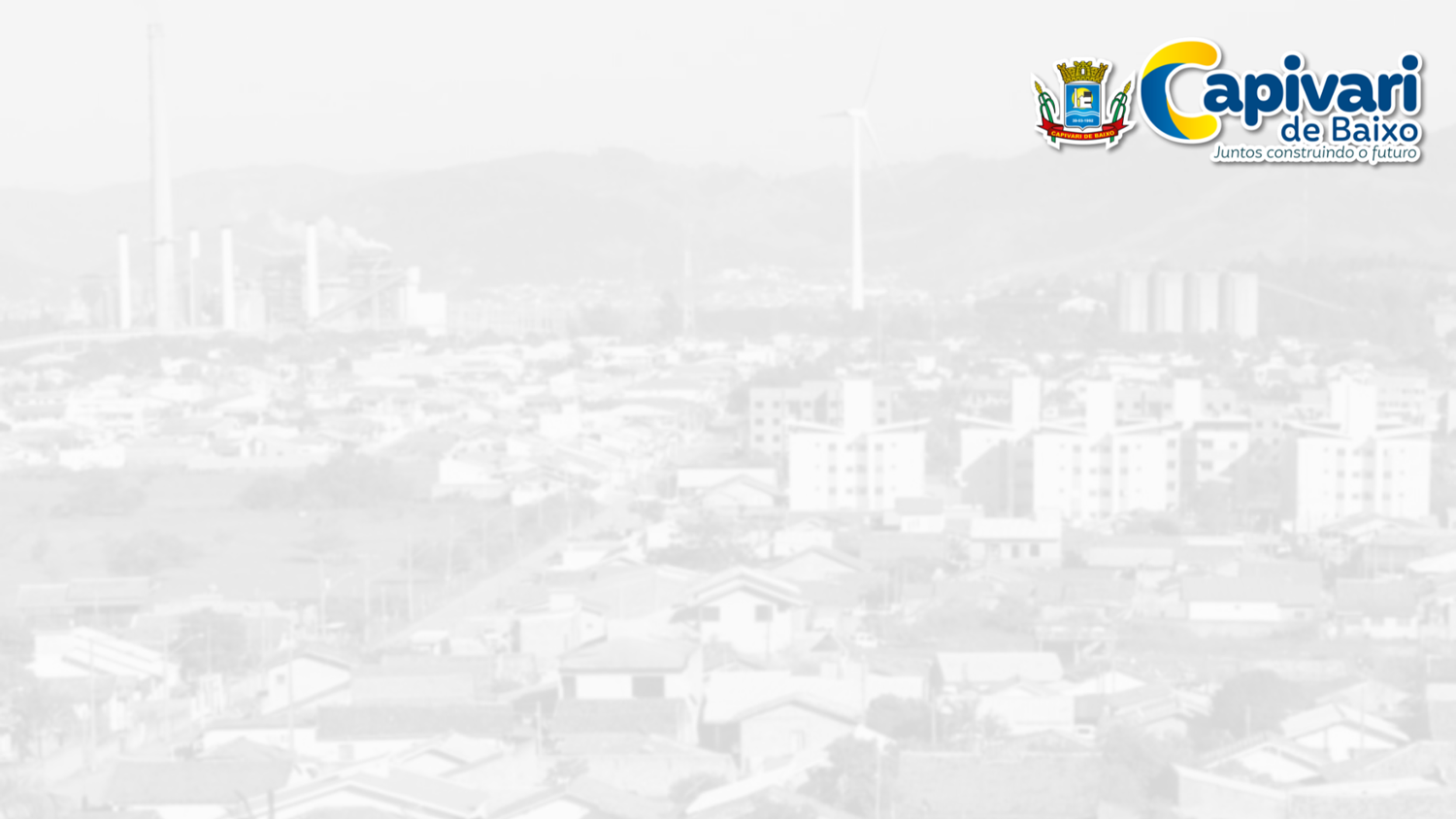 Jardinagem
 Rotula do viaduto e Avenida Mendonça Lima
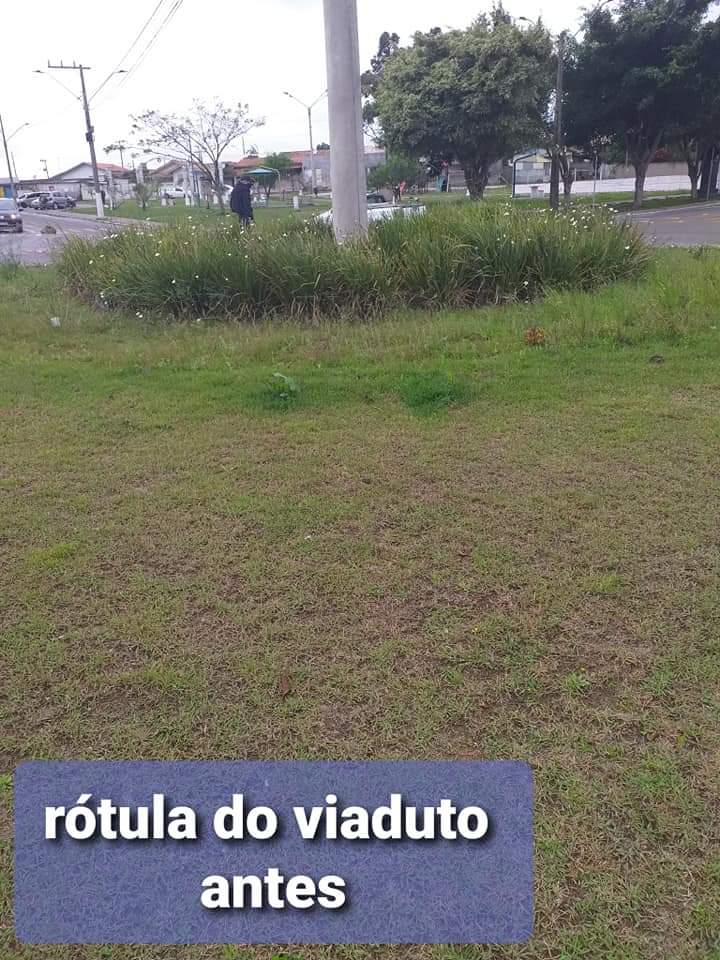 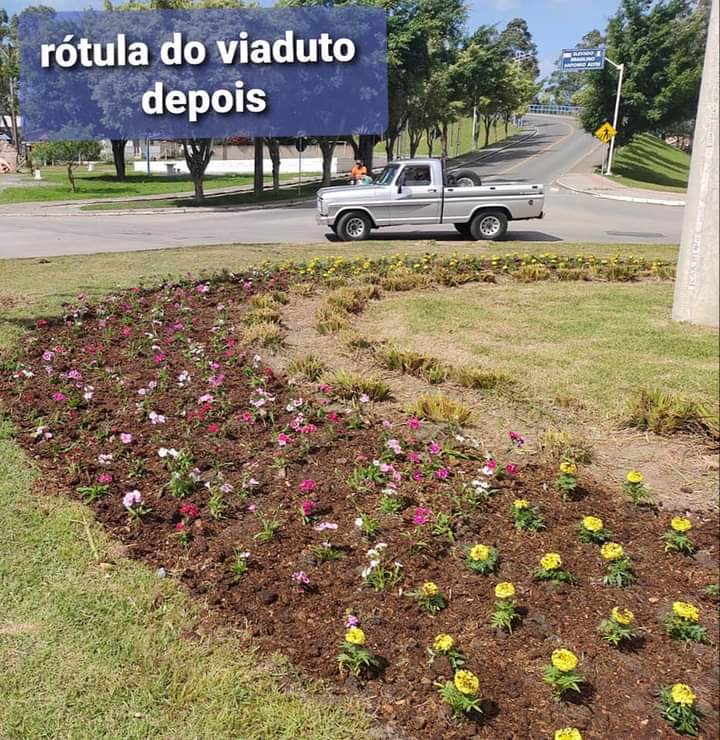 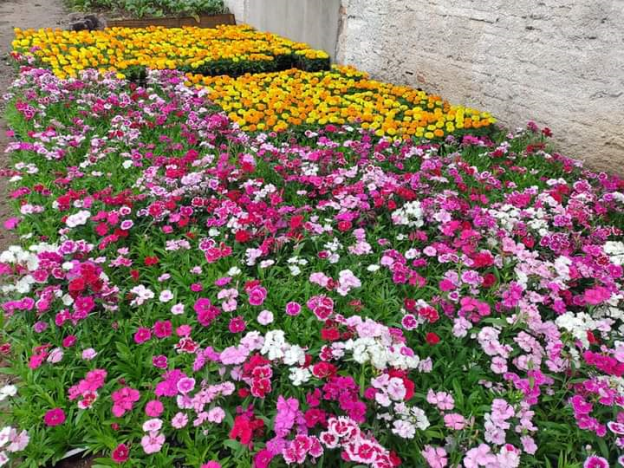 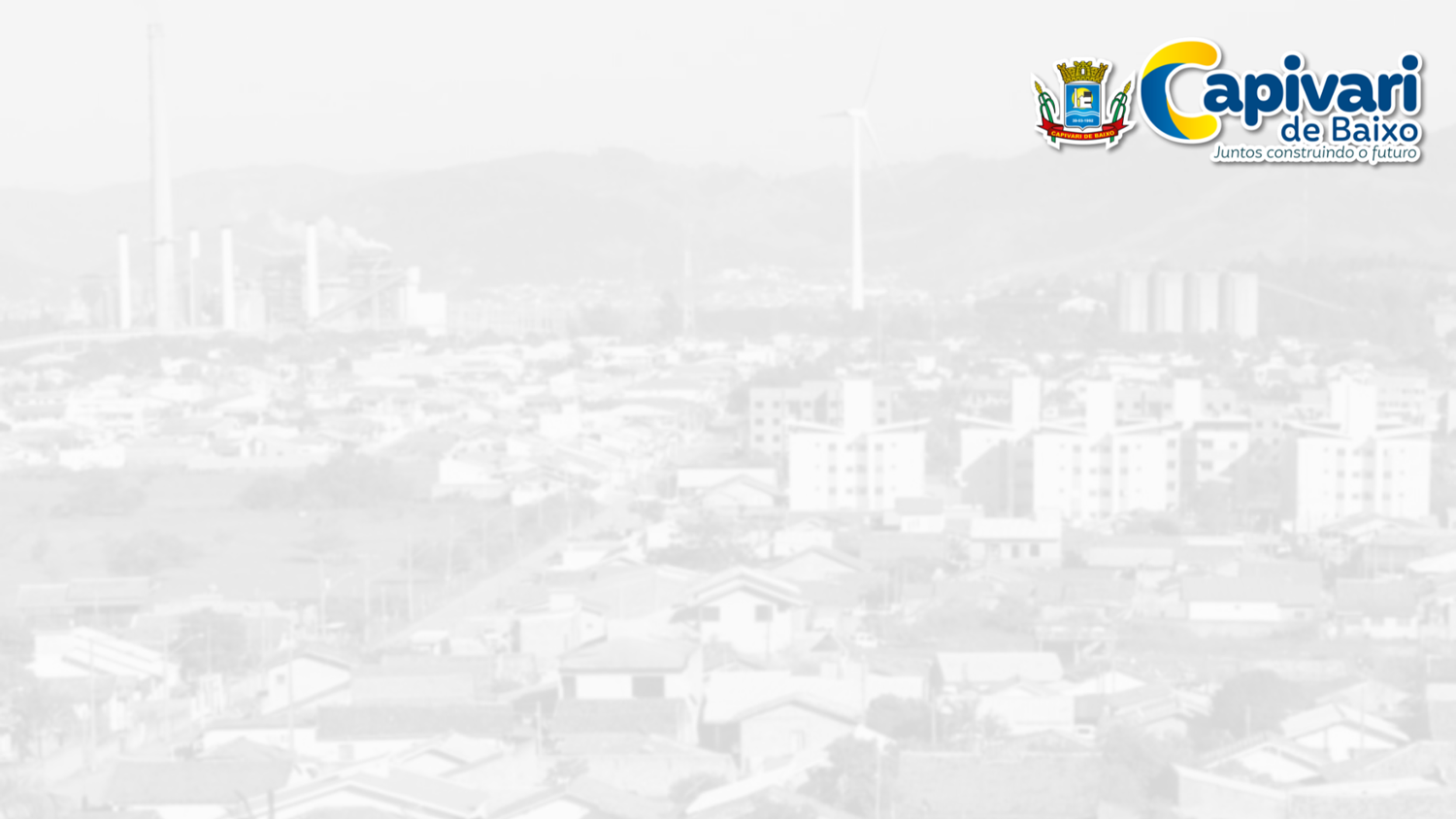 Programa Faça sua horta
 com distribuição de 3 mil mudas para a população no incentivo a agricultura familiar
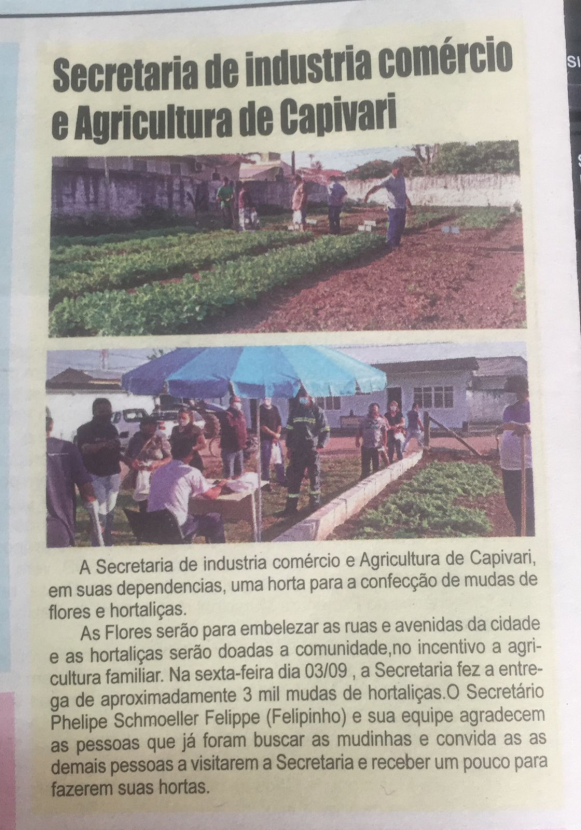 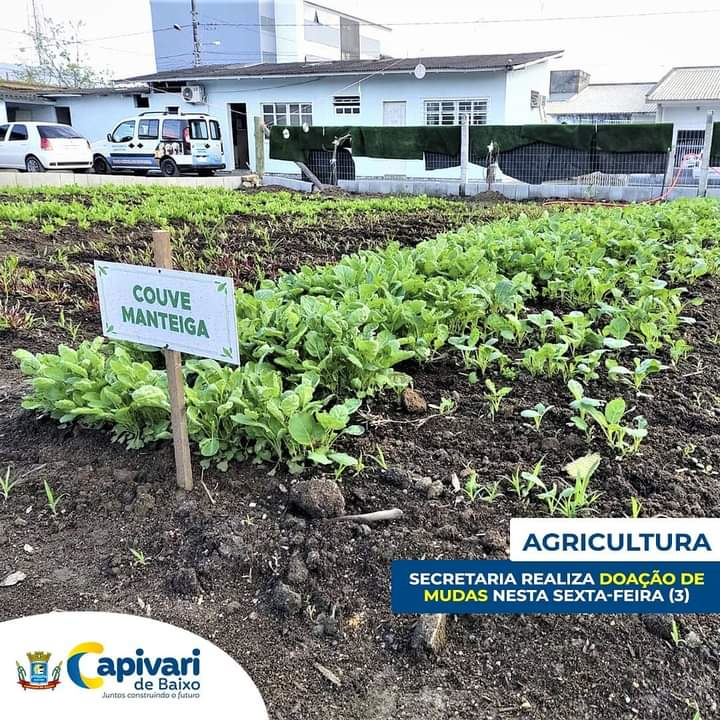 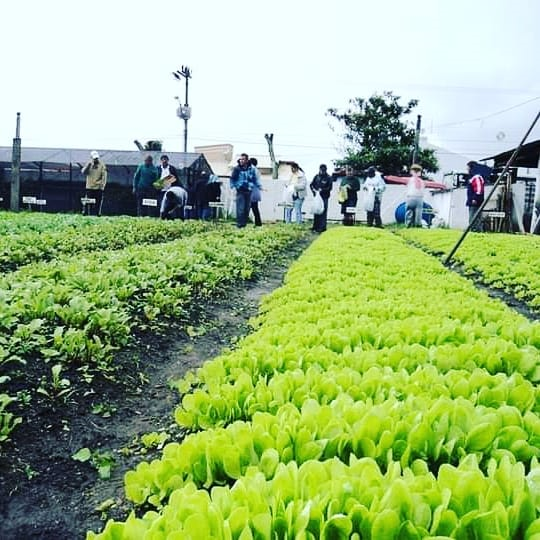 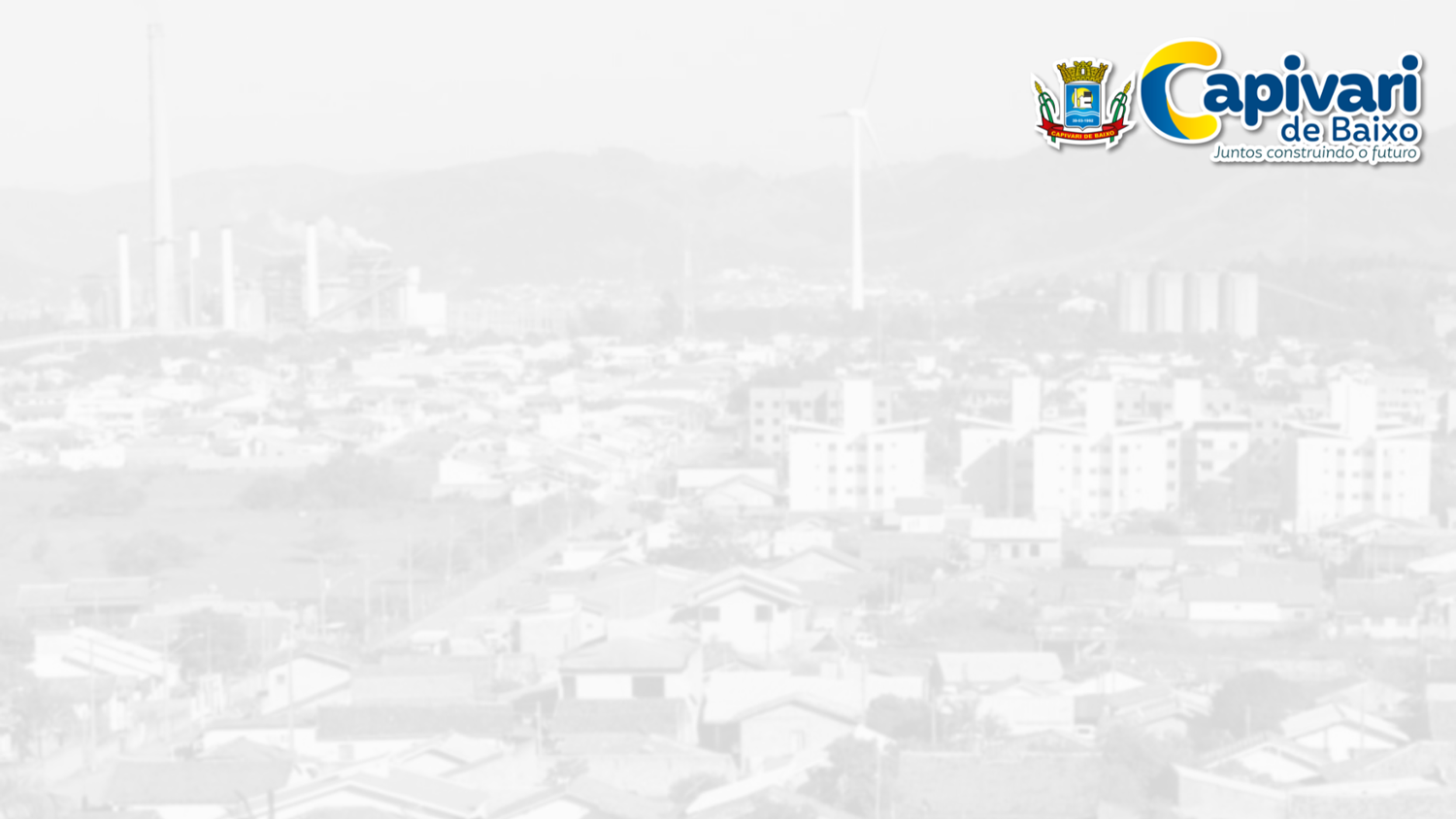 Reforma interna do departamento
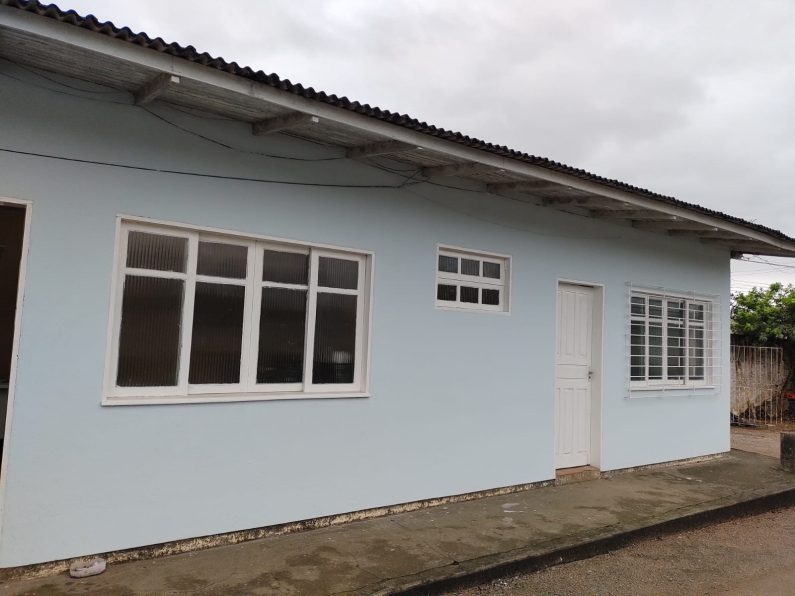 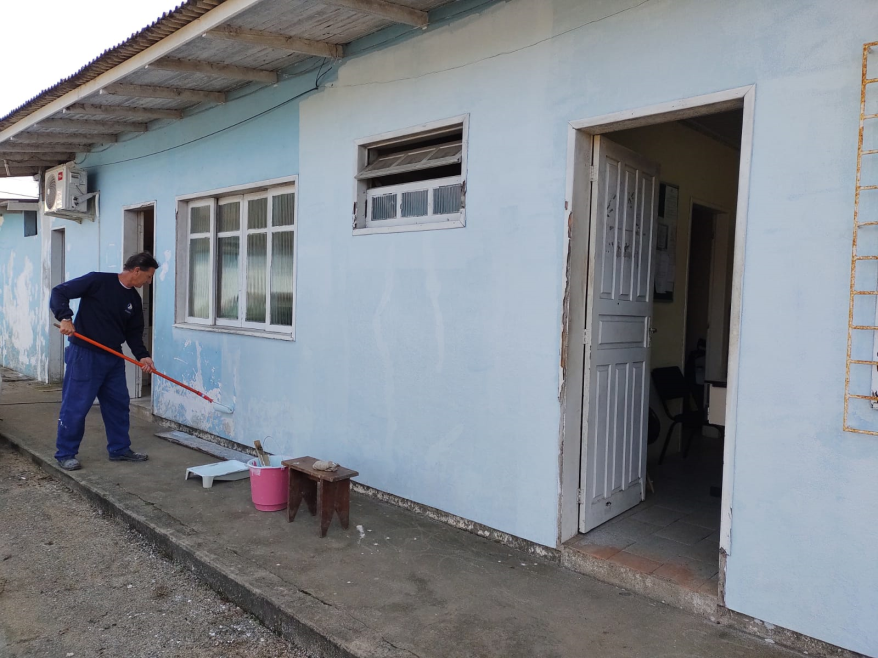 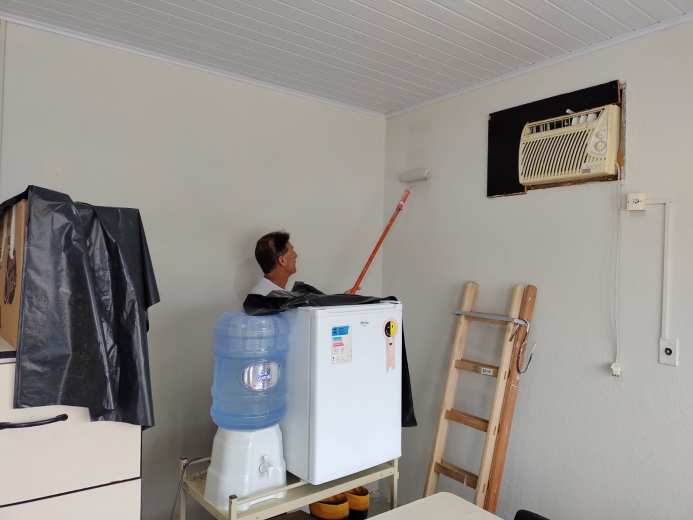